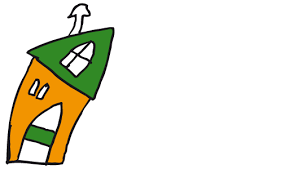 Kindergarten für AlleBilder unserer RäumlichkeitenArchitekt: Alois ZierlTischlerei: Sumper
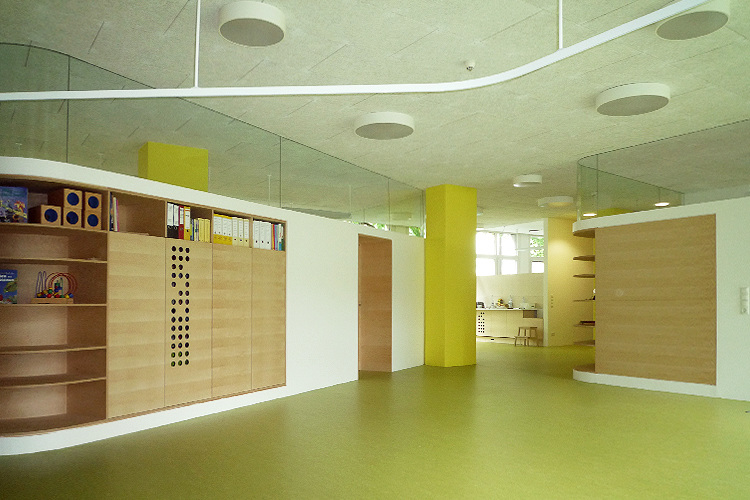 Bewegungsraum
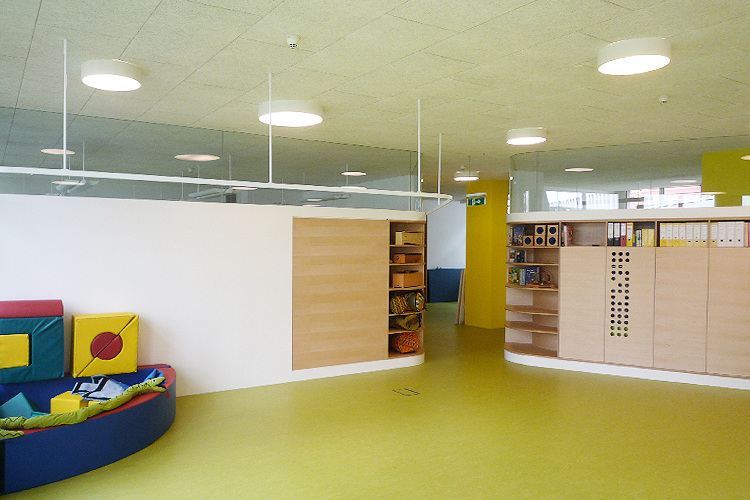 Bewegungsraum
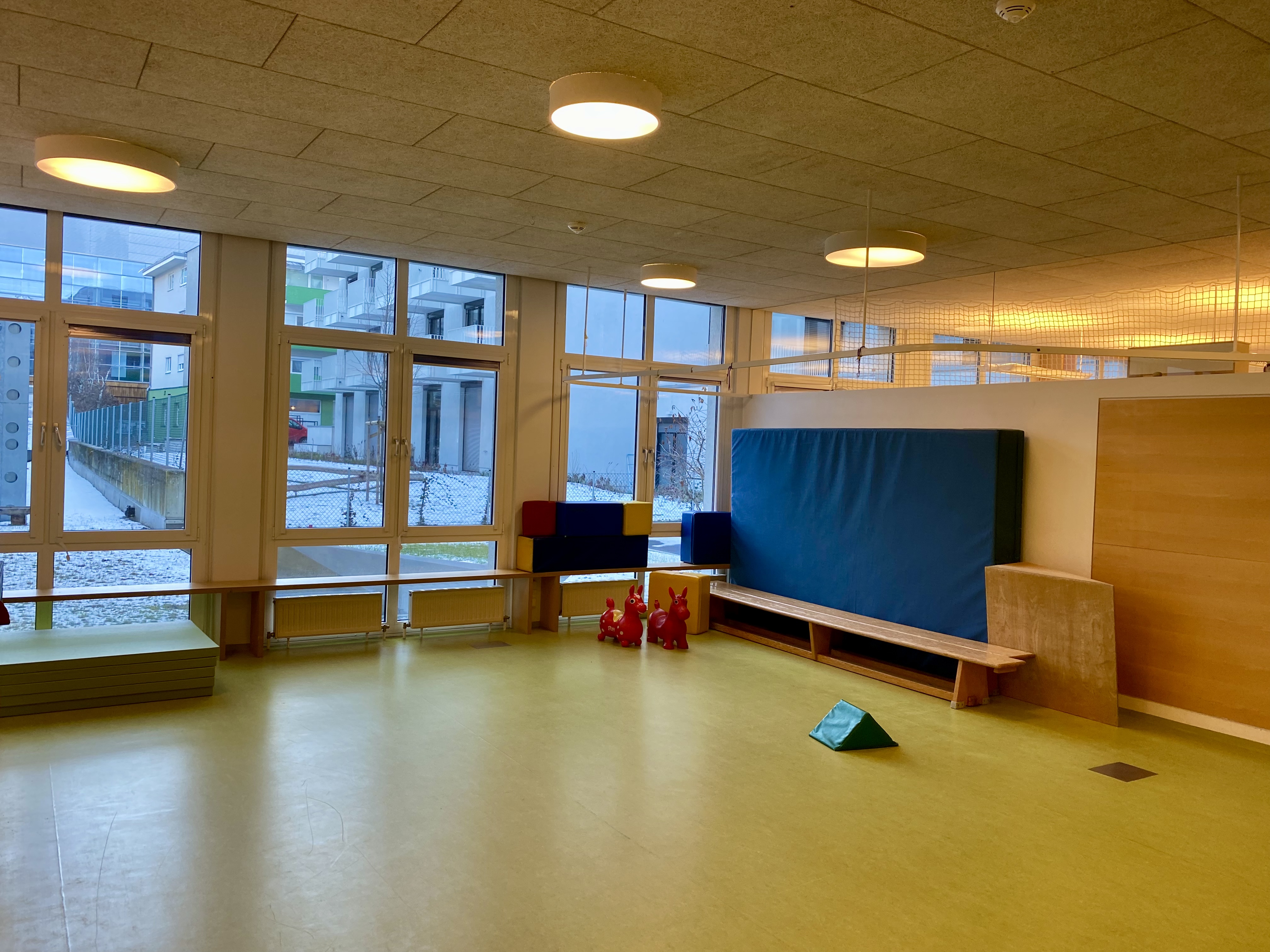 Großer Bewegungsraum
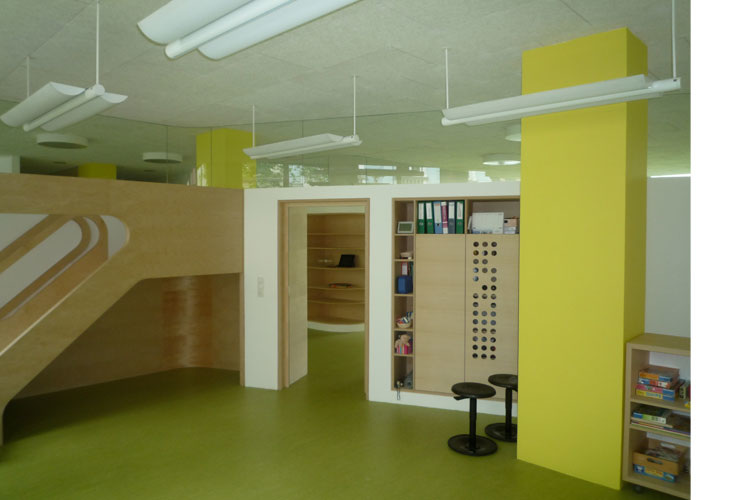 Gruppenraum
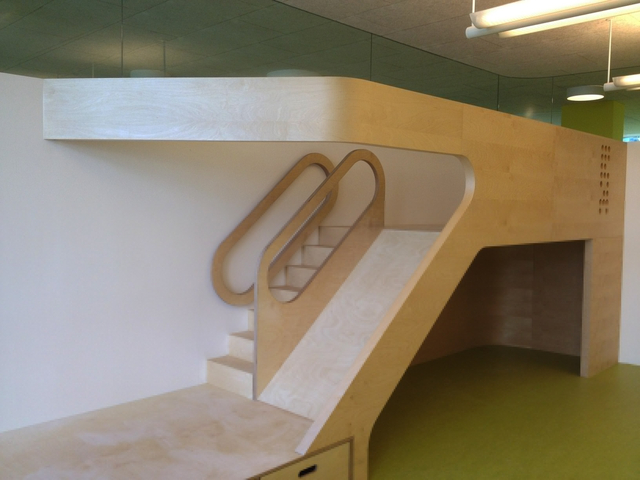 Zweite Ebene: Gruppenraum
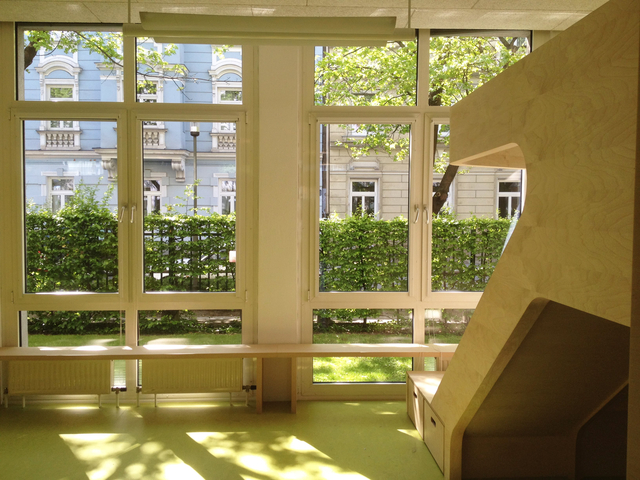 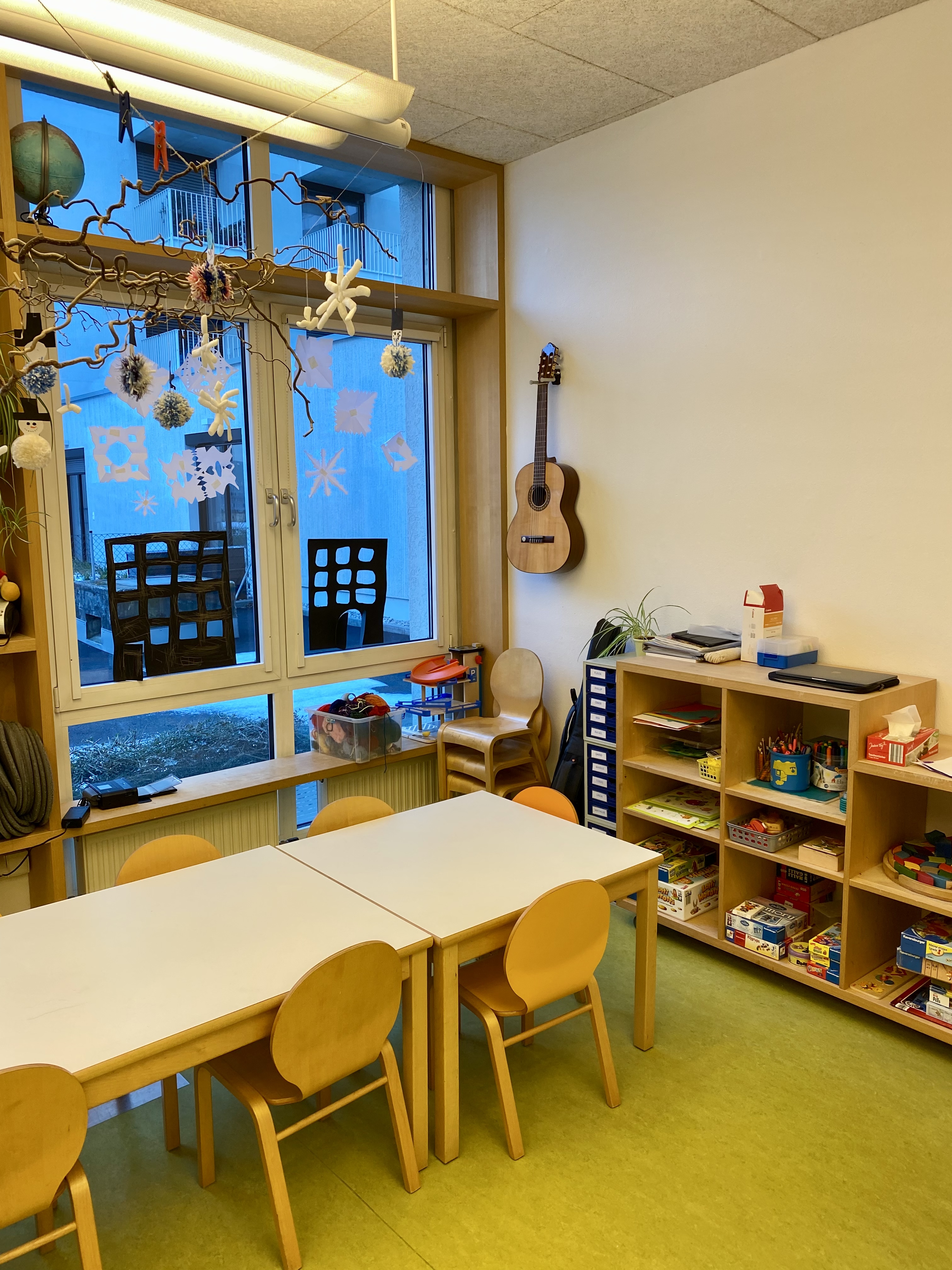 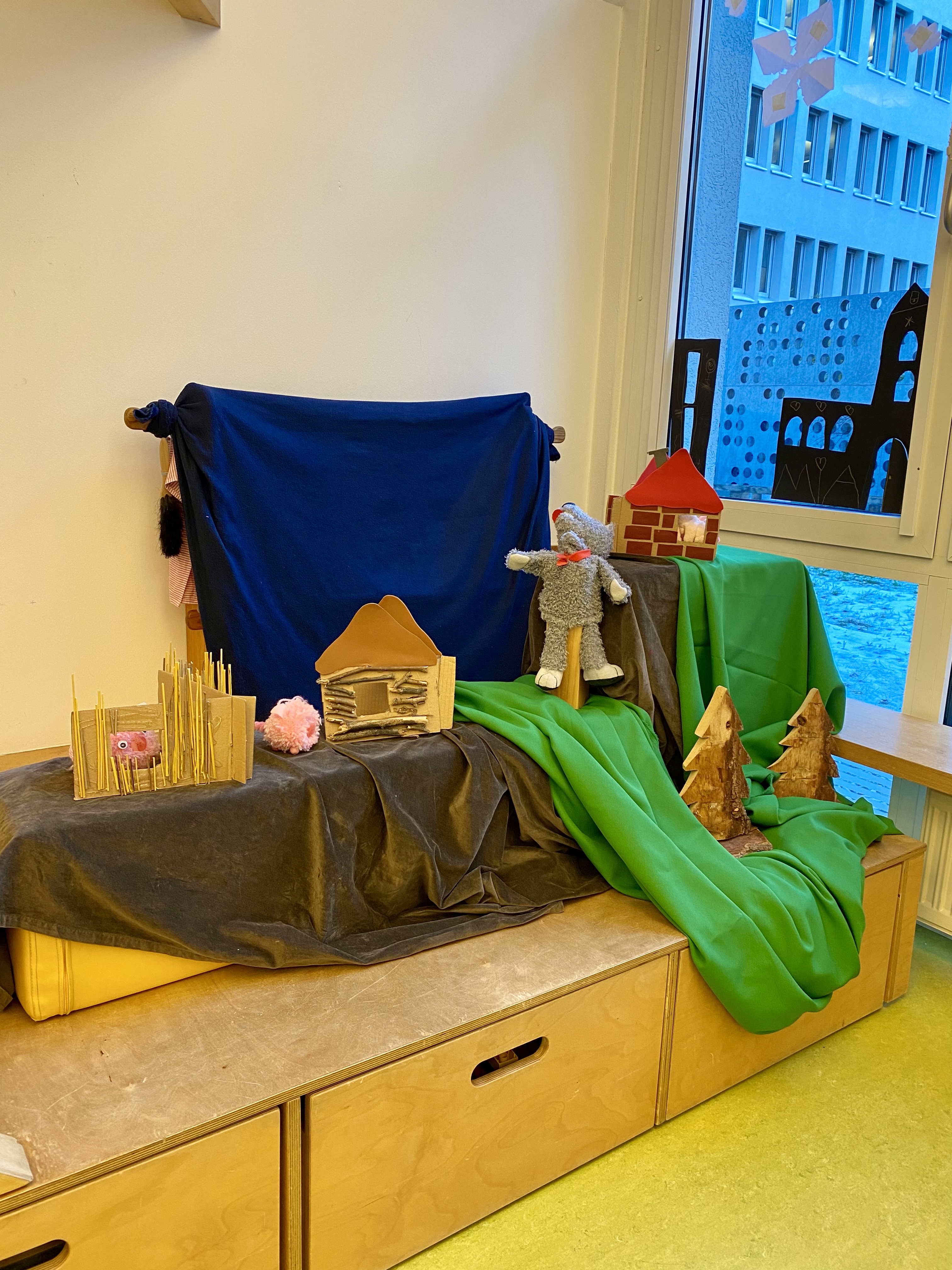 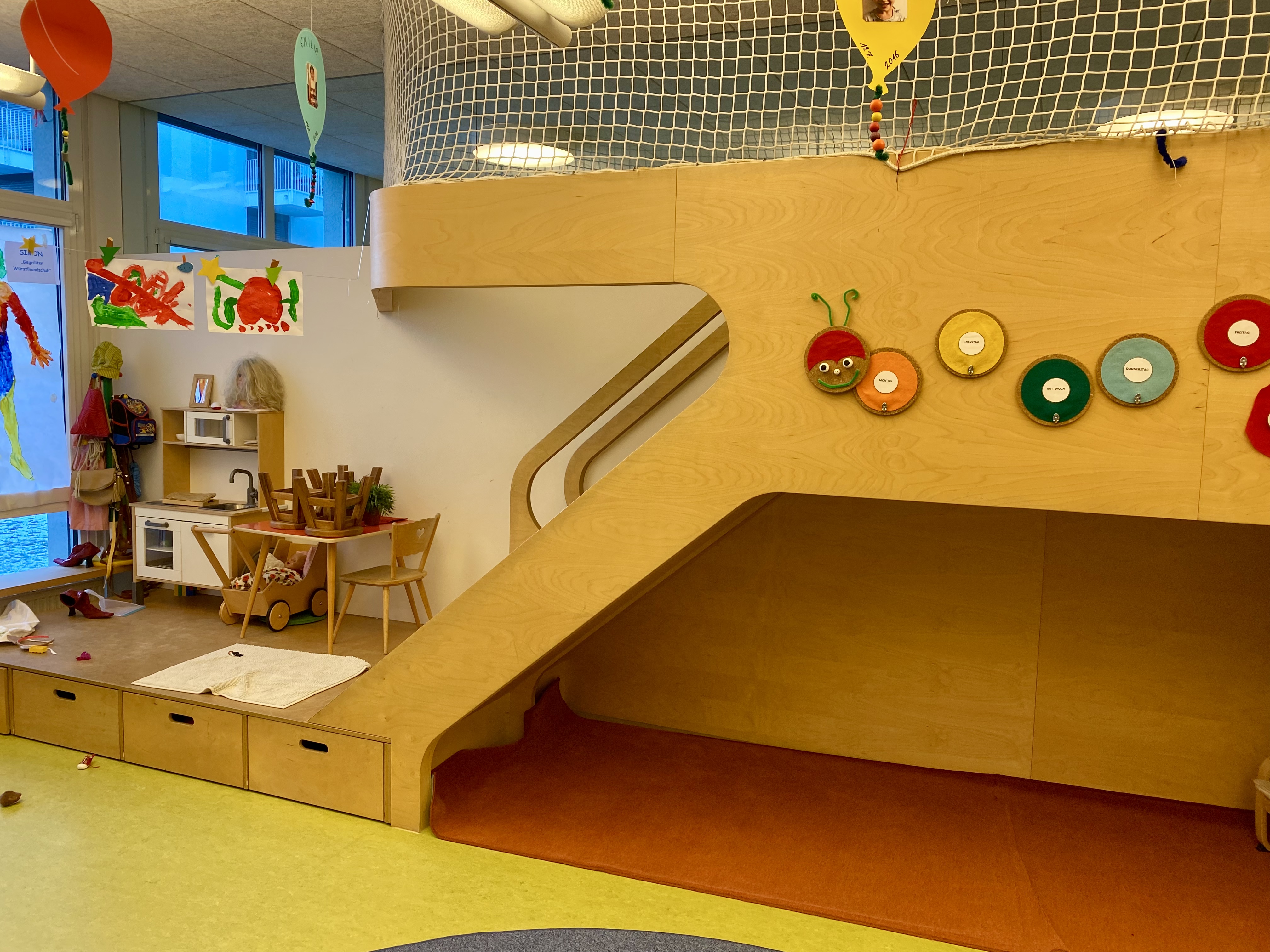 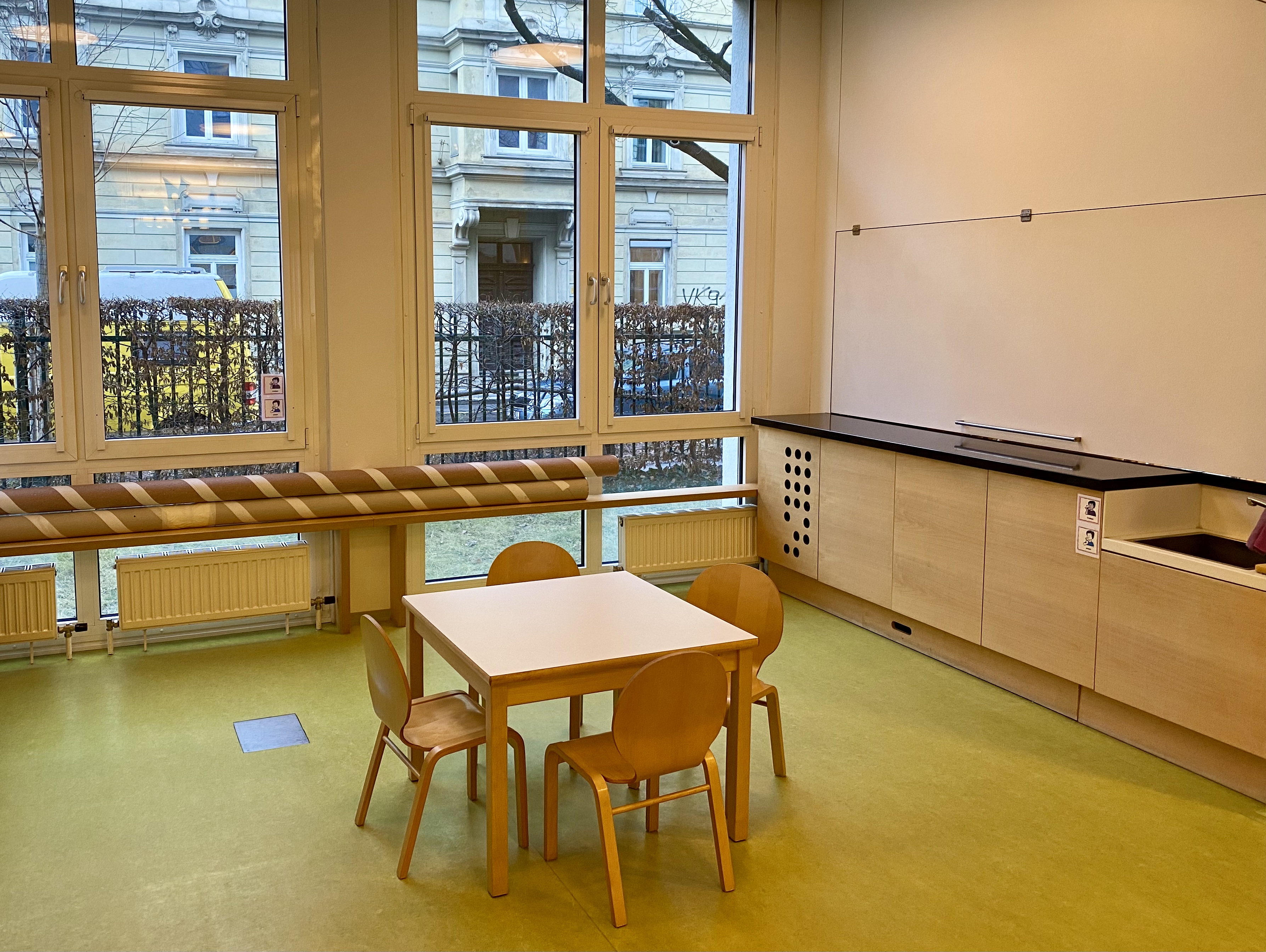 Essbereich
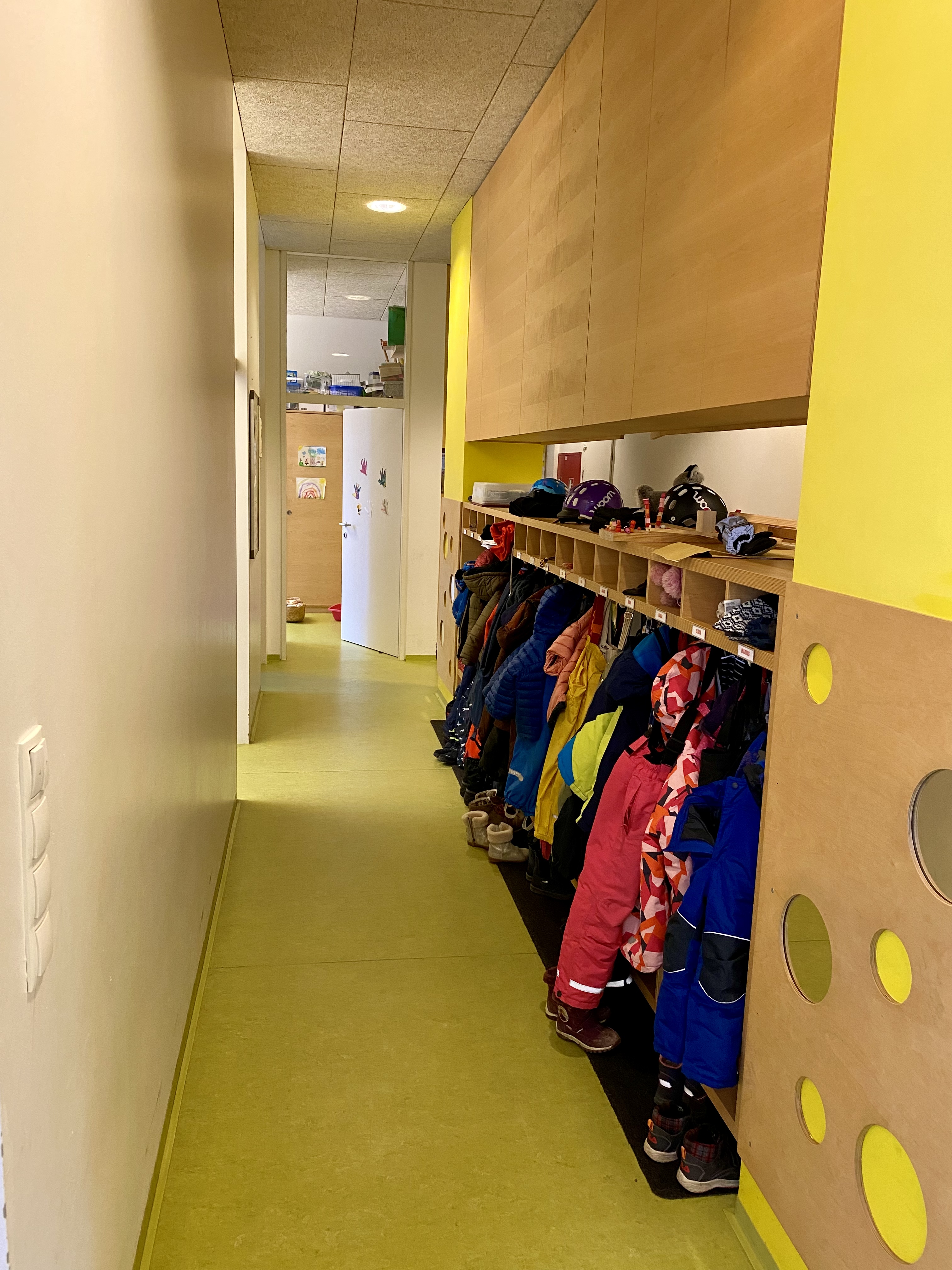 Garderobe